Отечественный проектант и производитель
Проектируем	и изготавливаем изделия для гражданского судостроения, судоремонта
транспорта, предприятий топливно- энергетического комплекса, атомной и нефтегазовой промышленности
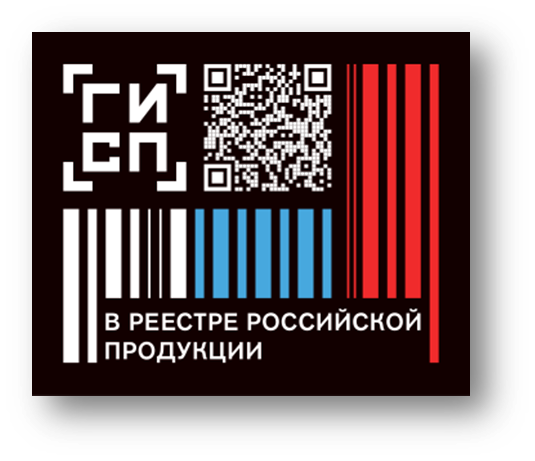 www.vineta.ru            +7 812 493-50-48
Наши преимущества
1996
25+
21,1
Год основания
Более 25 лет на рынке изделий судового машиностроения
Производственные площади, тыс. м2
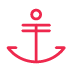 1000+
453
Среди заказчиков крупнейшие предприятия судостроительной и судоремонтной отрасли
Общая номенклатура изделий
Человек в штате
Общая информация
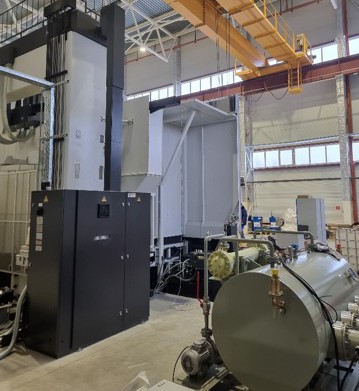 ООО «Винета» — машиностроительное предприятие полного цикла с более чем 25-летним опытом проектирования и изготовления изделий для гражданского судостроения, судоремонта, транспорта, предприятий топливно-энергетического комплекса, атомной и нефтегазовой промышленности.
Предприятие имеет все необходимые лицензии, свидетельства и сертификаты, подтверждающие соответствие системы управления качеством выпускаемой продукции как российским, так и международным стандартам.
О предприятии
Предприятие осуществляет производство продукции по полному циклу:
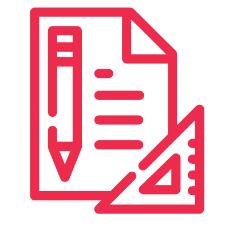 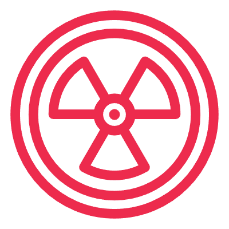 проектирование изделий в собственном конструкторском бюро
наличие испытательной и рентген лаборатории
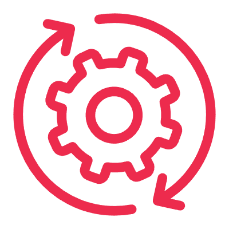 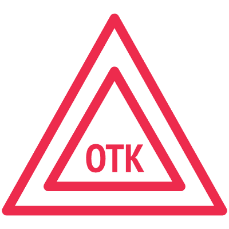 приемка изделий отделом технического контроля
технологическая подготовка
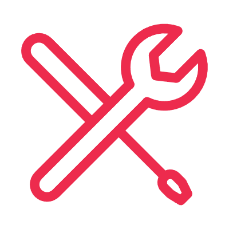 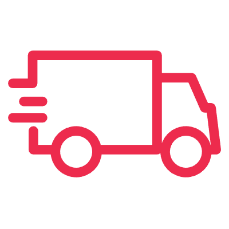 изготовление на собственном современном станочном парке
упаковка и отгрузка заказчику
Наши преимущества
Отечественный проектант и производитель
Принимаются заказы на изготовление нестандартного оборудования по индивидуальным требованиям Заказчика.
Продукция отвечает самым высоким требованиям, предъявляемым к устройствам данного типа, имеет надежную конструкцию и характеризуется конкурентоспособной ценой.
По результатам аудита «ОСК» предприятию присвоена категория А (предприятие с низкой степенью риска)
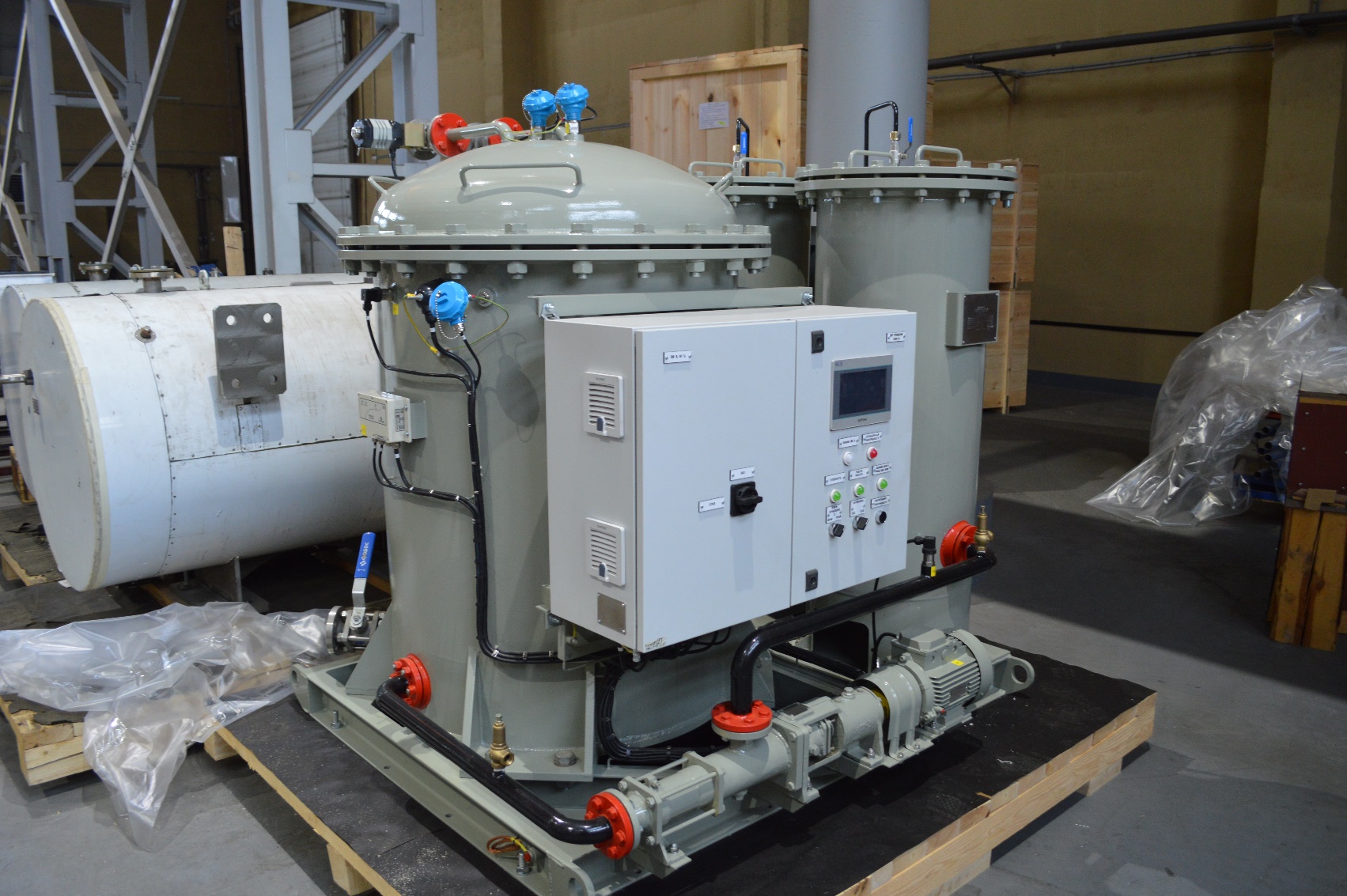 Продукция предприятия
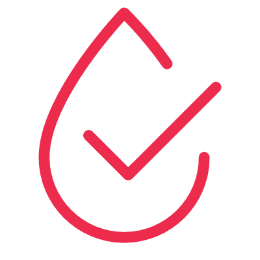 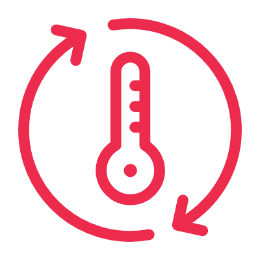 Теплообменное оборудование
Оборудование систем водоочистки и водоподготовки
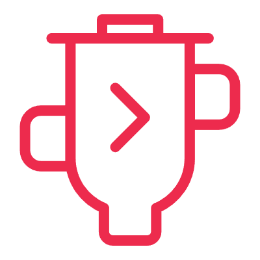 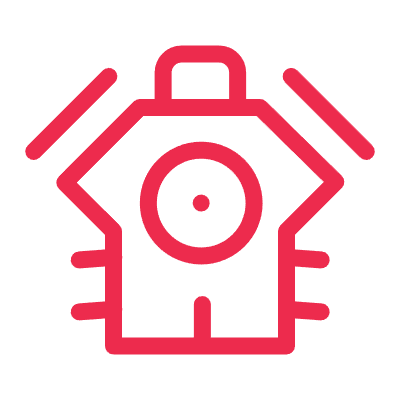 Маринизированные (судовые) дизельные
Фильтры для различных сред
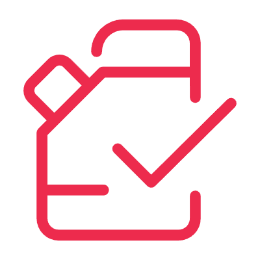 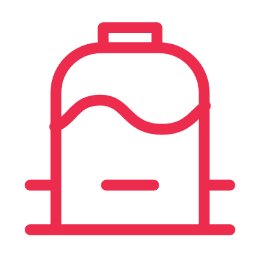 Оборудование систем водоснабжения
Оборудование топливо и маслоподготовки
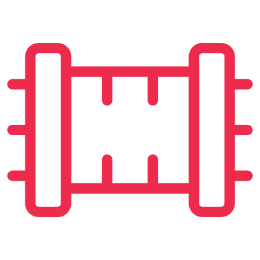 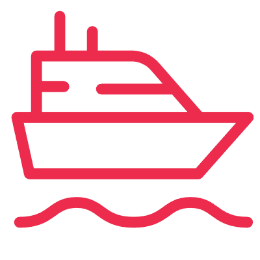 Лодки и катера из композитных материалов
Судовая арматура
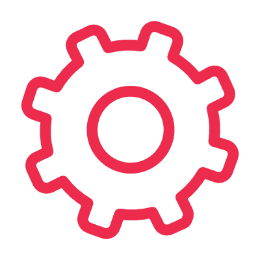 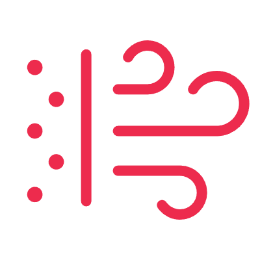 Оборудование газо- и воздухоочистки
Прочее оборудование
Благодарим за внимание!
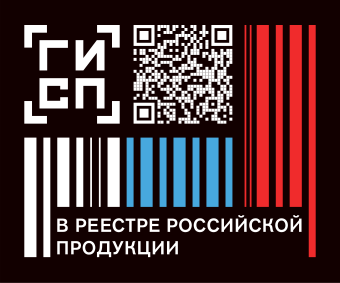 Россия, 187026
Ленинградская обл. Тосненский район 
г. Никольское Ульяновское шоссе, 5Ж
тел.: +7 (812) 493-50-48
info@vineta.ru, www.vineta.ru